МОУ СОШ №8 г. Люберцы Московская областьБобкова Ю.Ю.
Обучение английскому языку в первом классе
Актуальность темы:
Знание английского языка очень важно в современном обществе.
Очень важно и продуктивно начинать обучение иностранному языку в младших классах
Раннее развитие способности к иноязычному общению
Потребности учащихся  1 класса
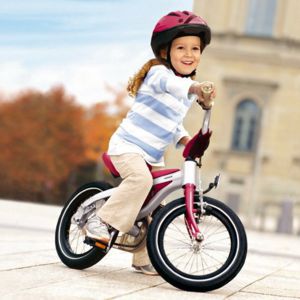 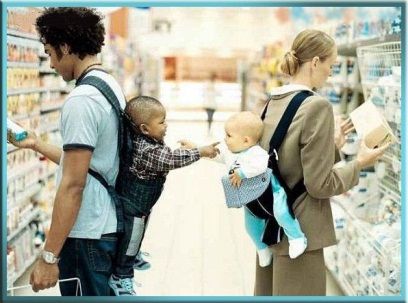 Потребность в движении

Потребность в общении

Потребность ощущать безопасность

Потребность в похвале

Потребность в рисовании

Потребность в ощущении себя личностью
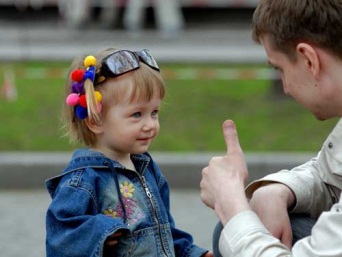 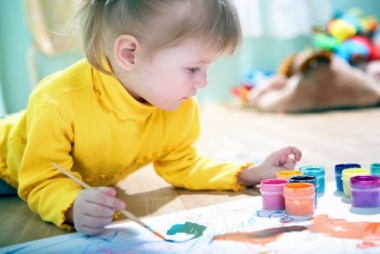 Особенности процесса обучения английскому языку с 1 класса
Согласно психолого-педагогической концепции, ребенок овладевает иностранным языком в результате подражания речи взрослых

Преподавателю необходимо проводить уроки на основе индивидуального подхода к каждому ученику

Очень важна доброжелательная атмосфера на уроке

Необходимо создать для ученика комфортные условия на уроке

Любое общение начинается с мотива и цели
Умения учителя иностранного языка
1. Умение строить обучение в соответствии с индивидуальными особенностями детей, умение предложить ученикам такие виды заданий, которые отвечали бы их потребностям, интересам и способностям;2. Умение модифицировать учебные программы;3. Умение стимулировать когнитивные и творческие способности учащихся;4 Умение консультировать родителей, так как именно умение координировать свои действия с родителями детей имеет важнейшее значение для успешного обучения иностранному языку.5. Умение проявлять доброжелательность при оценке деятельности младших школьников, что необходимо для развития их уверенности в себе.6. Умение создать такие условия, при которых дети овладевают приемами учебной деятельности и в то же время достигают определенных результатов7. Умение воздерживаться от давления на детей и от вмешательства в процесс творческой деятельности.
Технология обучения иностранному языку
Обучение произношению
Обучение аудированию
Обучение говорению
Обучение произношению
Язык-это средство общения, в первую очередь. Поэтому дети овладевают речевыми навыками и умениями.

Произношением овладевают учащиеся исходя из особенностей звукового состава английского языка с учетом родного языка.

Основным процессом обучения является игра.
Обучение аудированию
Аудирование с полным пониманием текста
Аудирование с основным пониманием текста
Концентрация внимания учащегося
Обучение говорению
Говорение – это сложный многогранный процесс, позволяющий устное общение.
Общение со сверстниками
Побуждение к действию
Мотивация
Иностранные песни
Игра
Иностранные мультики
Поездки заграницу
Дорогие коллеги!
Спасибо за внимание!














E-mail: Funckycity@gmail.com
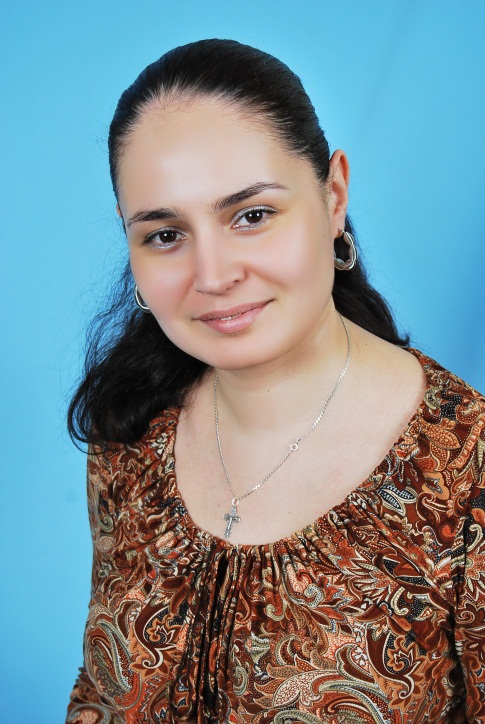